На странице букваря Тридцать три богатыря. Мудрецов-богатырей Знает каждый грамотей.
Ученик: 
Вставайте дружно всякий раз,Когда учитель входит в класс.
Ученик
Нельзя на уроке-
Послушай, дружок,
Жвачку жевать,И кусать пирожок.
Ученик 
Парта – это не кровать,И на ней нельзя лежать.Ты сиди за партой стройно,И веди себя достойно
Ученик:
Ответить хочешь – не шуми,А только руку подними.Учитель спросит – надо встать.Когда он сесть позволит – сядь
Ученик:
Ежедневно по утрам,Заниматься надо нам.Мы с доски не сводим глаз,А учитель учит нас.
А – начало алфавита
Тем она и знаменита.
Астра, азбука, айва
Начинаются на А.
 
Буква Б с большим брюшком
В кепке с длинным козырьком.
 
Вот буква В
Видна вдали – красивая, витая.
Как будто крендель испекли
Приезжих поджидая.
Перед нами буква Г
Стоит подобно кочерге.
 
Вот стоит, дымок пуская,
Буква Д – труба печная.
 
Е – на грядке пригодилась
Вместо грабель потрудилась.
Е и Ё – родные сестры,
Различить сестер непросто.
Но у буквы Ё две точки
Словно в лесенке гвоздочки.
Эта буква широка
И похожа на жука.
И при этом, точно жук,
Издает жужжащий звук:
«Ж-ж-ж-ж-ж».
 
З – не просто завитушка,
З – пружинка, крендель, стружка.
 
Молоток я раздобыл,
Из дощечек словно сбил.
Сколько здесь дощечек?
- «Три»!
А какая буква?
- «И».
Букву  Й зовут «И кратким».
Й, как И, в твоей тетрадке.
Чтобы И не спутать с Й,
Сверху галочку пиши.
 
Кот ловил мышей и крыс,
Кролик лист капустный грыз.
 
Алфавит продолжит наш
Буква Л – лесной шалаш.
Взявшись за руки мы встали
И на М похожи стали.
 
На букве Н
Я, как на лесенке,
Сижу и распеваю песенки.
 
Посмотри на колесо
И увидишь букву О.
В старом дереве дупло
Ну совсем, как буква О.
На хоккее, на футболе
Буква П – ворота в поле.
 
«Дрожу от страха до сих пор!» -
Воскликнуло полено.
Похожа буква на топор,
Расколет непременно.
 
Полумесяц в небе темном
Буквой С повис над домом.
Буква Т стоит на крыше:
Телевизор в доме том.
Т в антенну превратилась
И на крыше очутилась.
 
Удобная буква!
Удобно в ней то,
Что можно на букву
Повесить пальто.
 
Филин, в книжку залетев,
Превратился в букву Ф.
-Азбука к мудрости ступенька.
-Аз да буки — начало науки.
-Аз да буки, да и конец науки.
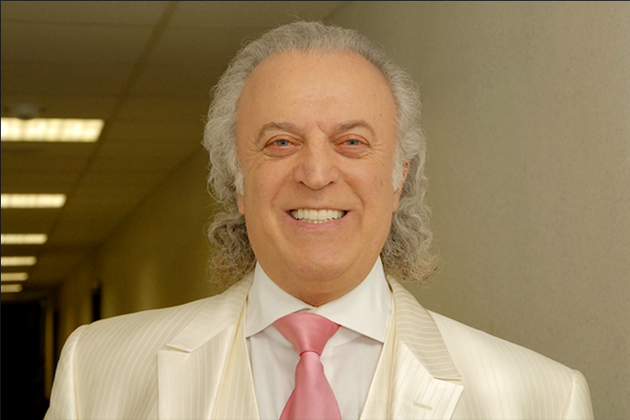 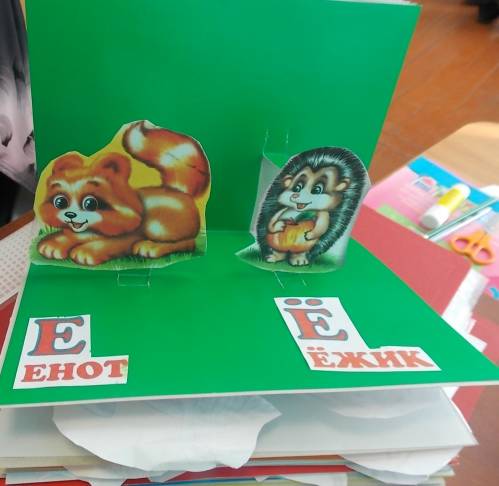 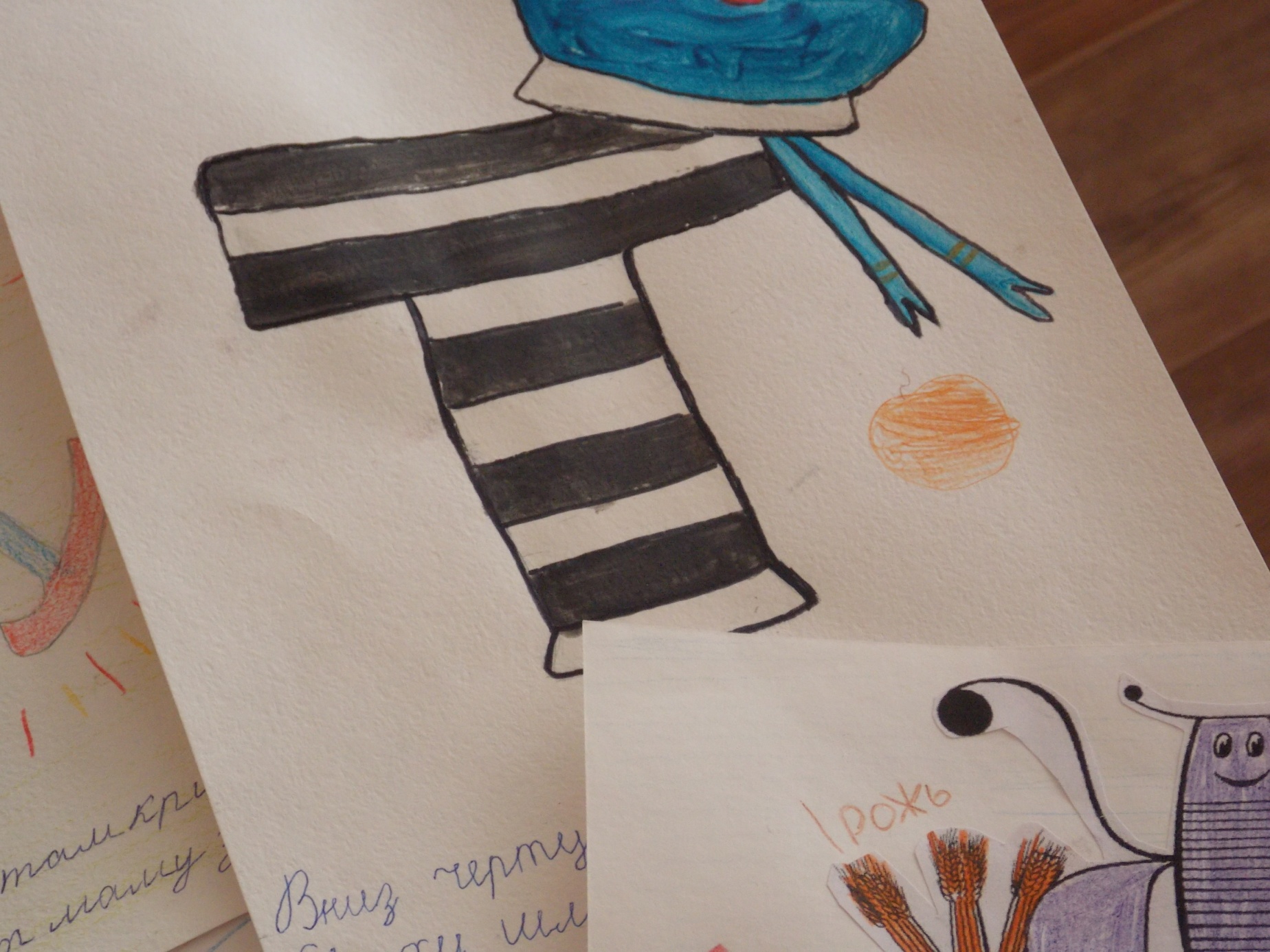 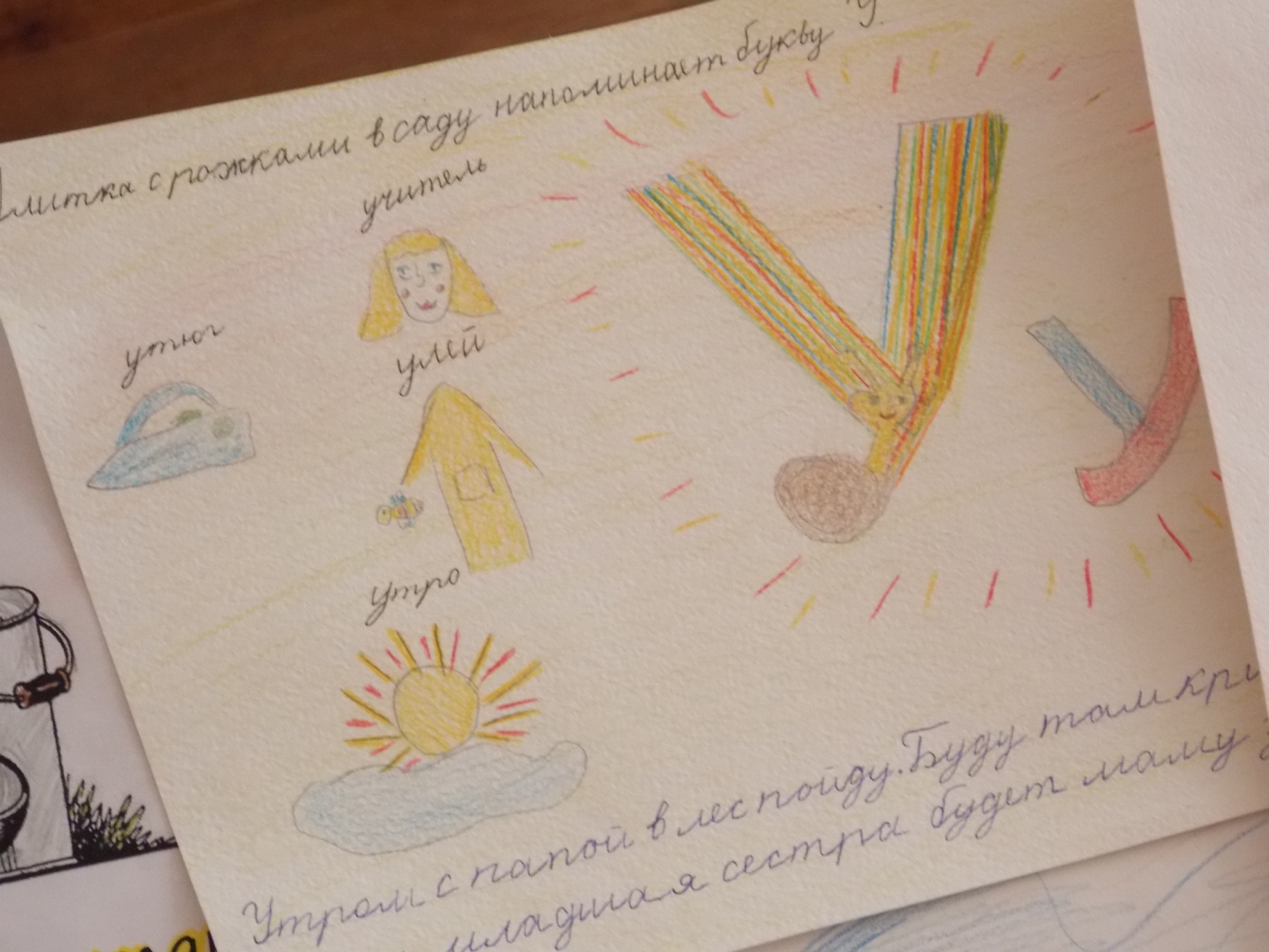 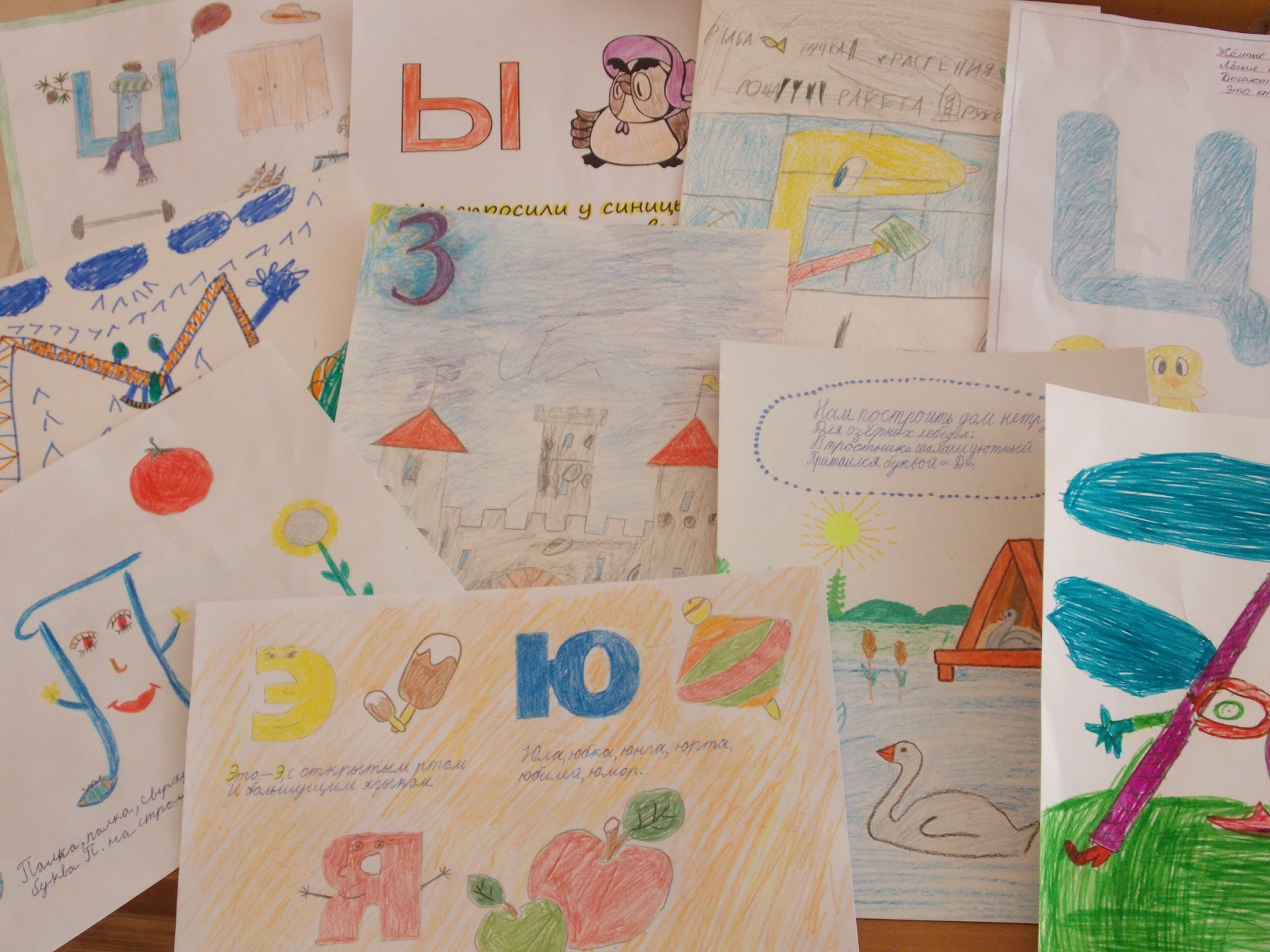